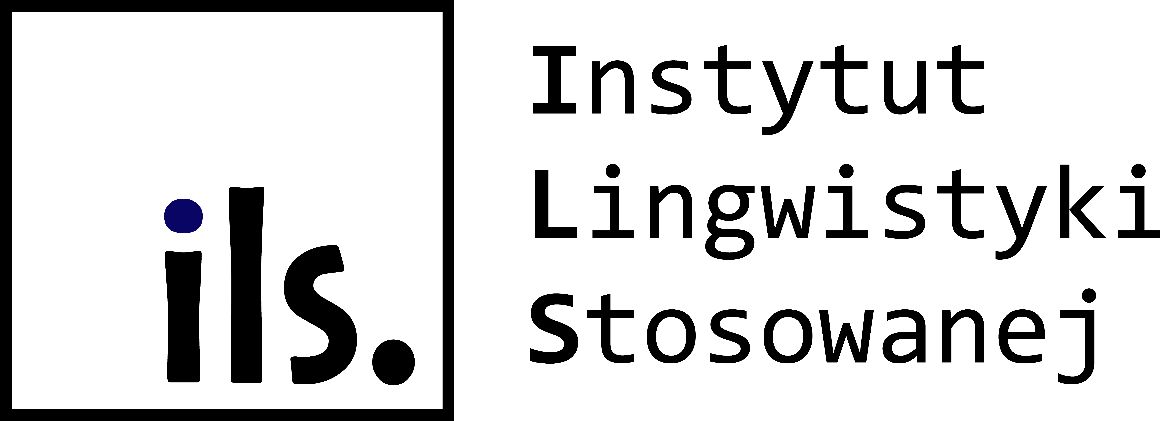 Corpus-informed pedagogical materials
& data-driven learnng

Dr hab. Agnieszka Leńko-Szymańska
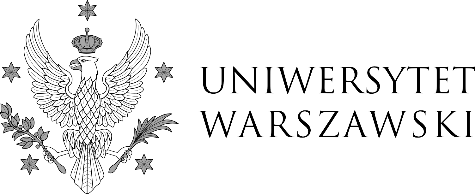 OALD 1974
Electronic dictionaries
https://www.oxfordlearnersdictionaries.com/definition/english/force_1?q=force
https://www.ldoceonline.com/dictionary/force
https://dictionary.cambridge.org/dictionary/english/force
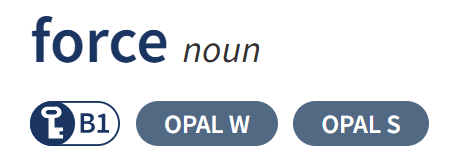 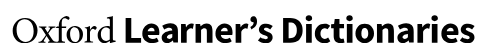 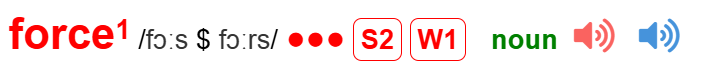 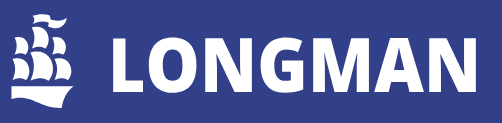 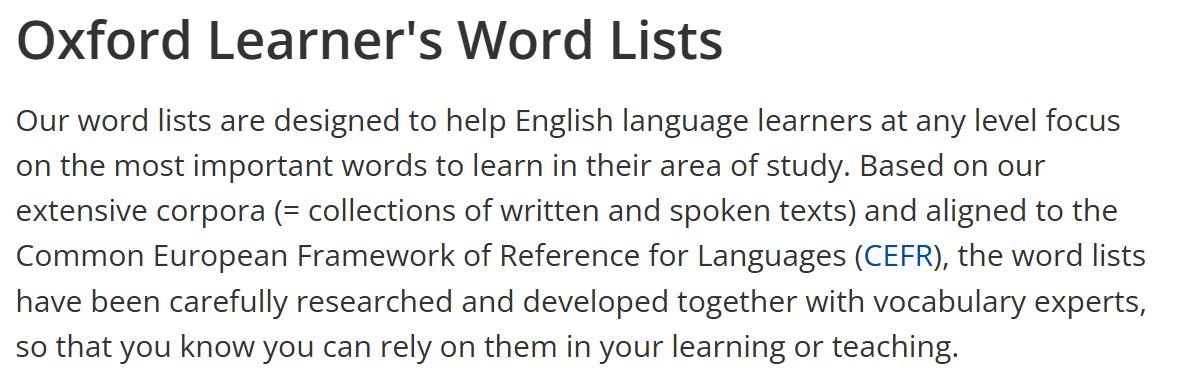 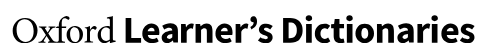 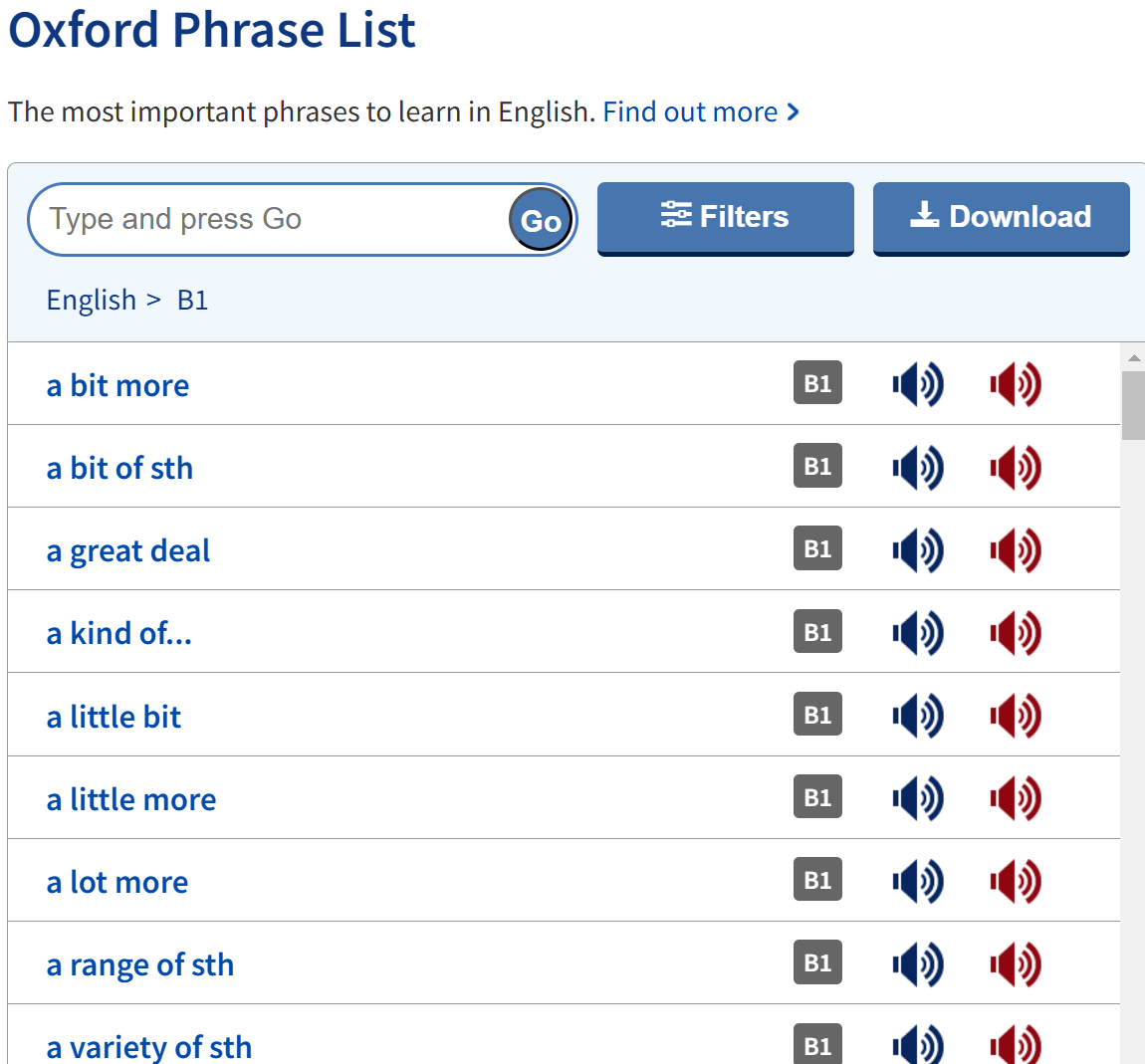 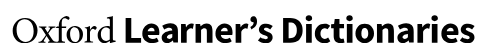 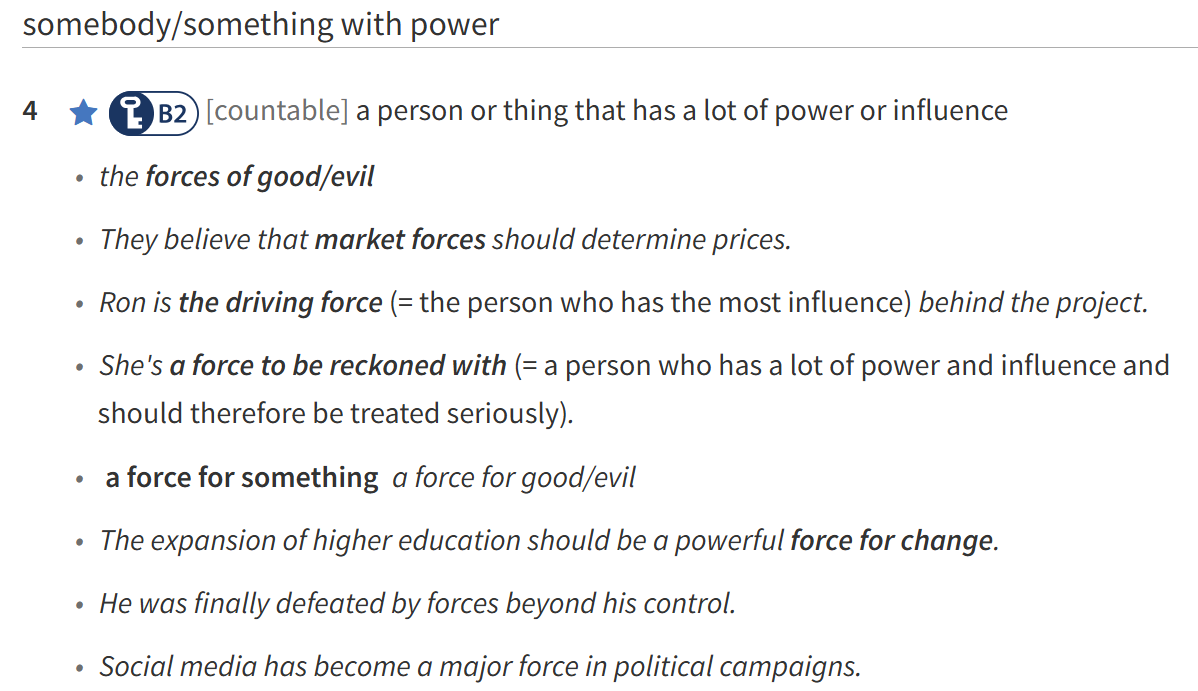 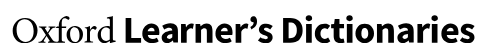 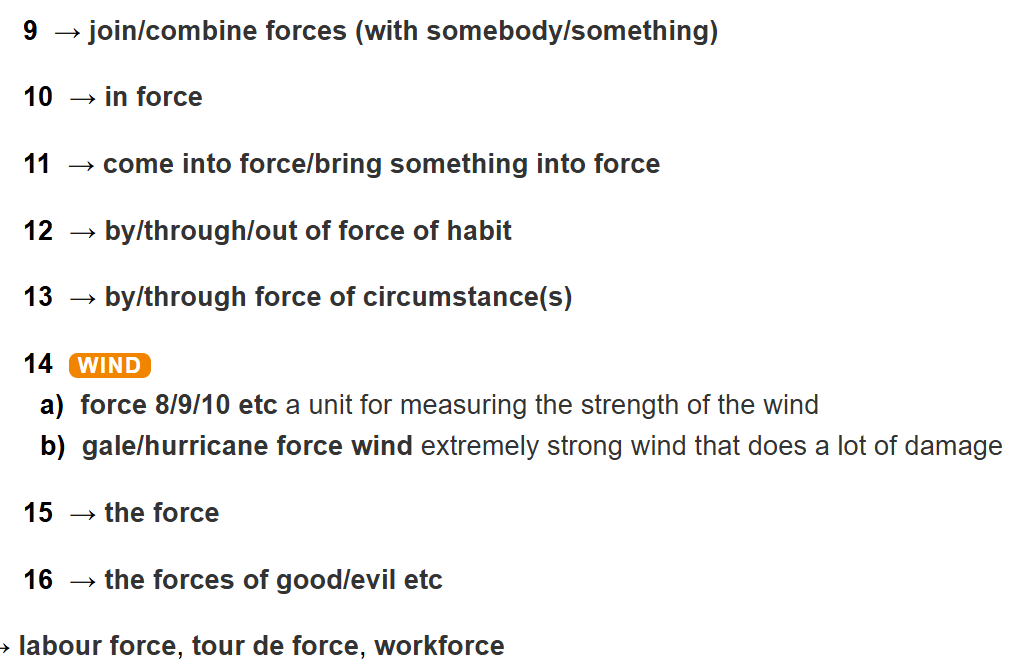 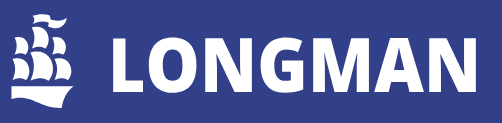 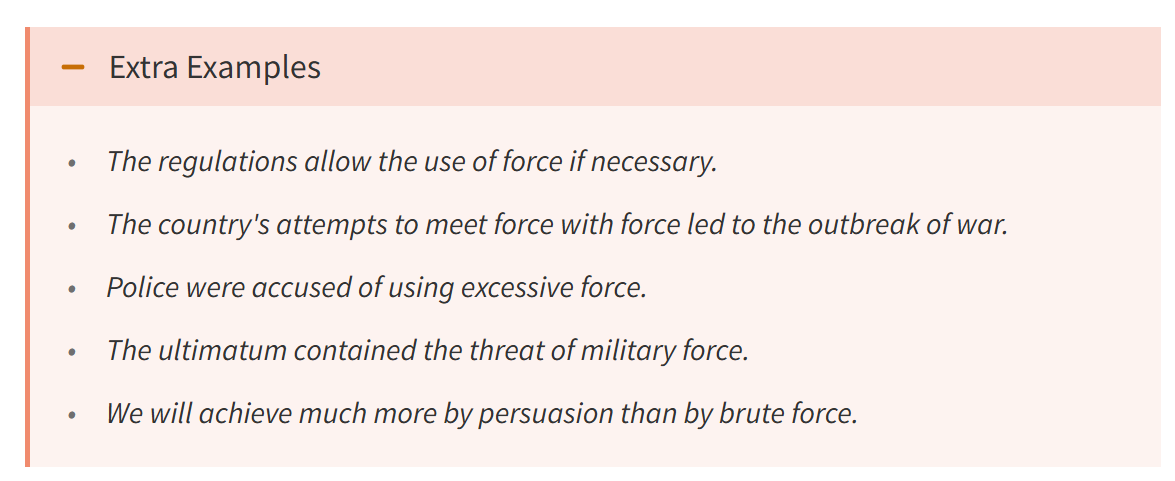 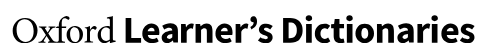 [Speaker Notes: oxford]
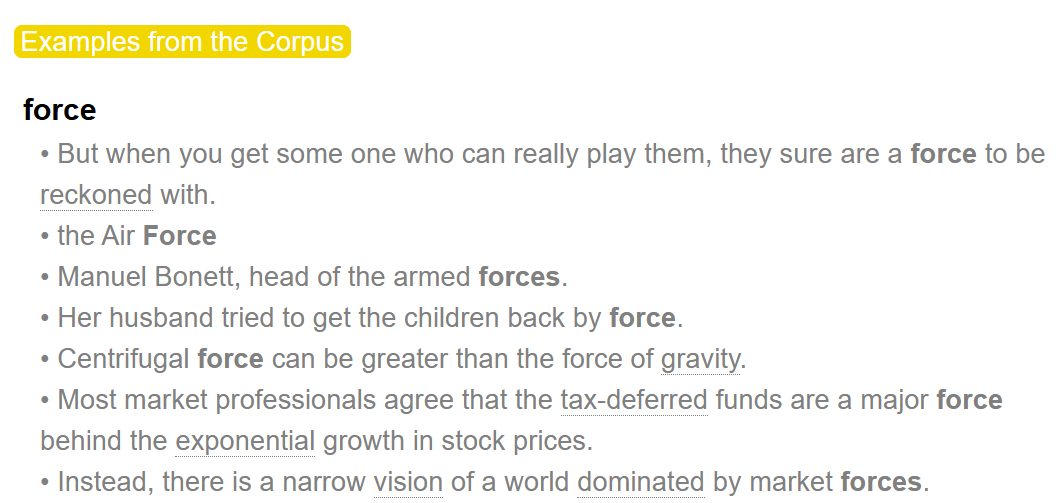 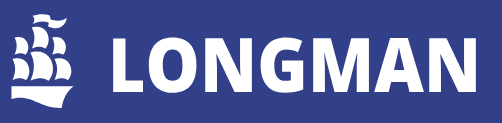 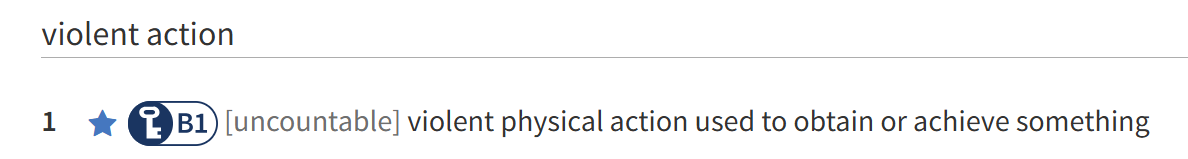 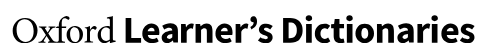 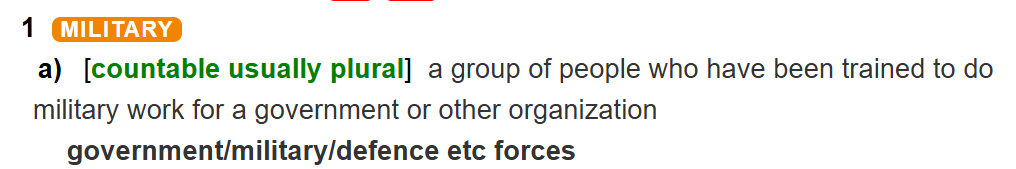 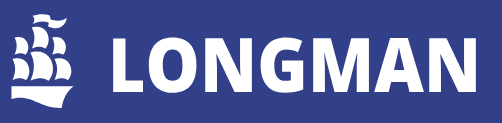 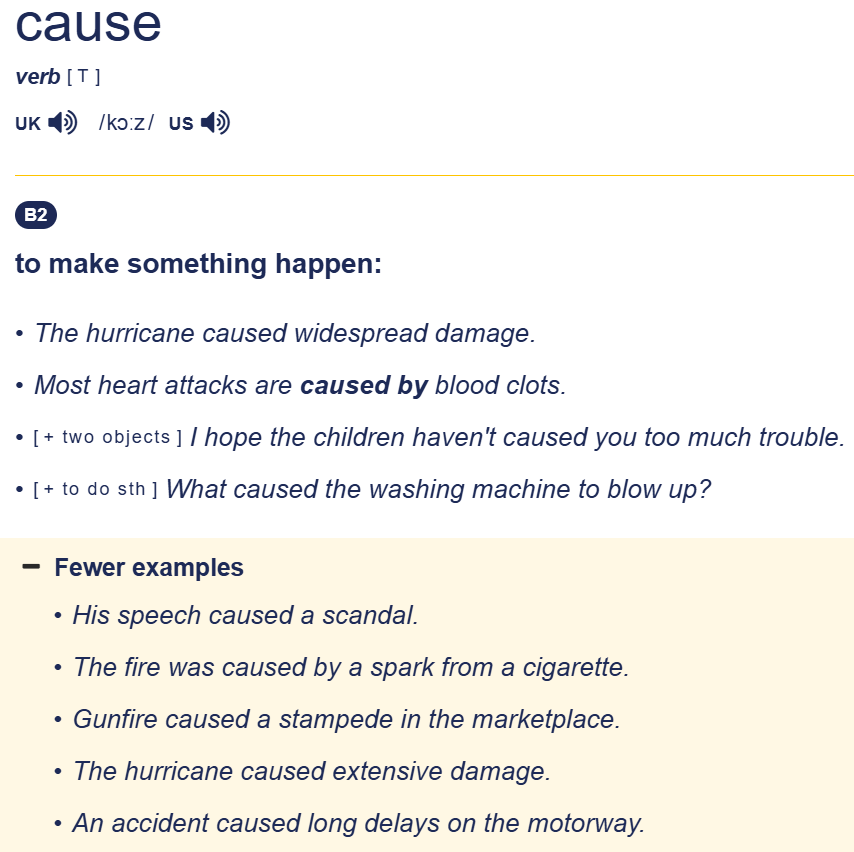 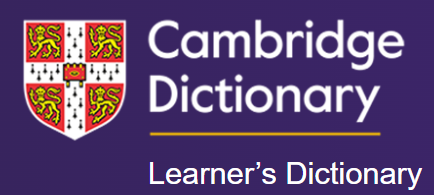 [Speaker Notes: https://dictionary.cambridge.org/dictionary/learner-english/cause]
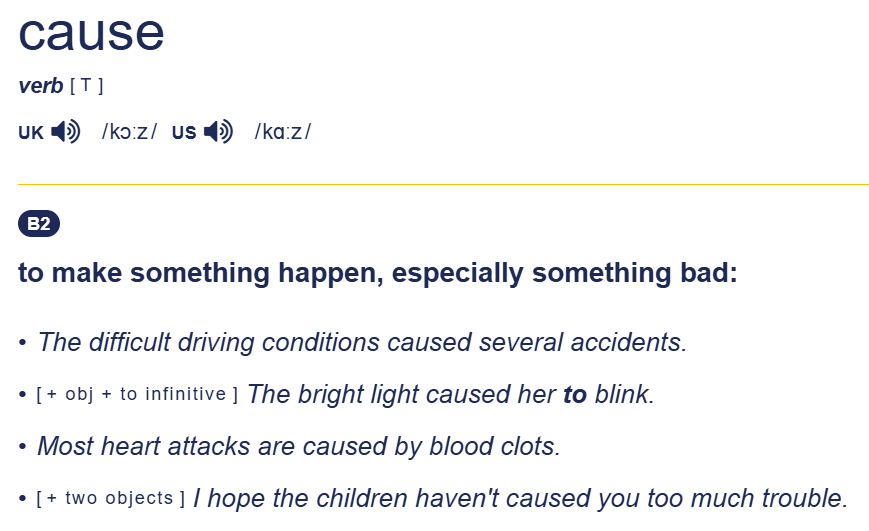 Cambridge Advanced Learner’s Dictionary
[Speaker Notes: https://dictionary.cambridge.org/dictionary/english/cause]
COBUILD project
Collins Birmingham University International Language Database
lexicographical project
the 1980s 
led by Professor John Sinclair
Collins Corpus -> Bank of English
Collins COBUILD English Language Dictionary published in 1987
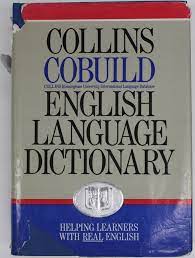 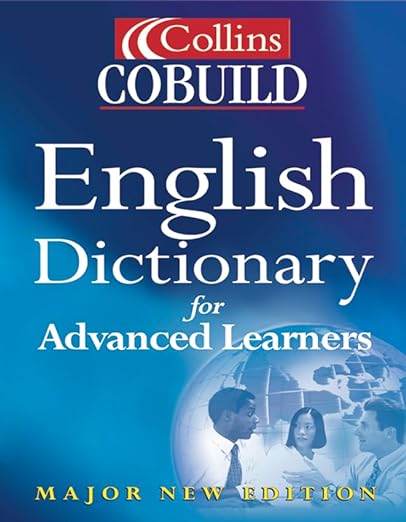 Example of an entry
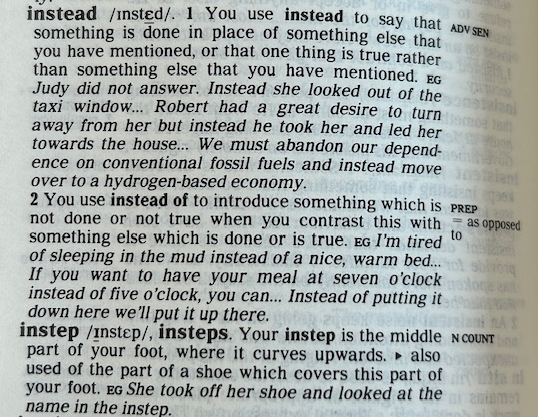 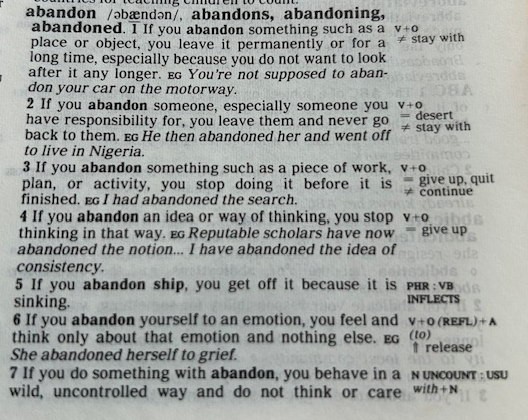 Corpus-based materials for EFL learners
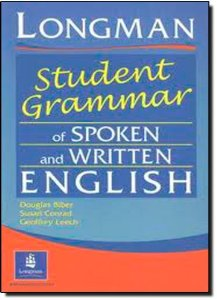 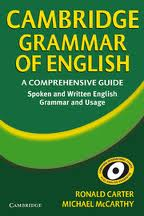 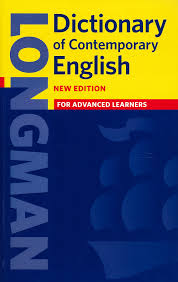 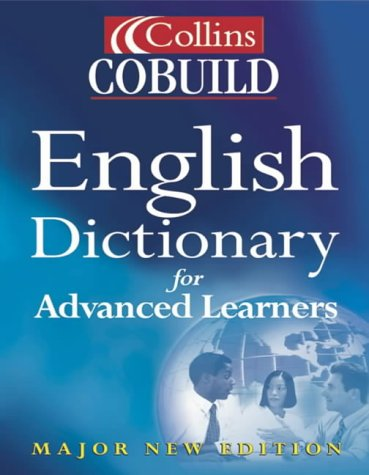 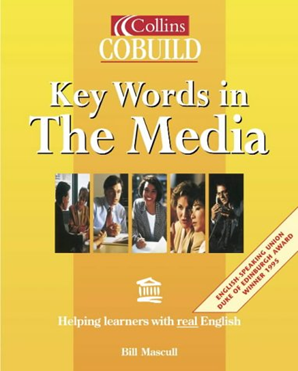 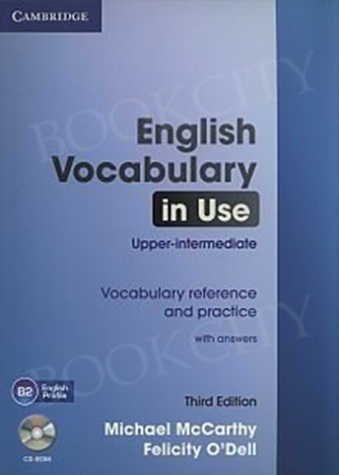 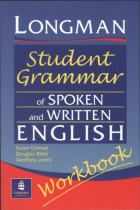 Coursebooks
Corpora in language teaching
indirect uses
learners’ contact with corpus data through the mediation of reference works and teaching materials
traditional (deductive) approach to learning
direct uses
learners consult corpora or corpus data in the form of printout of concordance lines
inductive approach
(Leech, 1997)
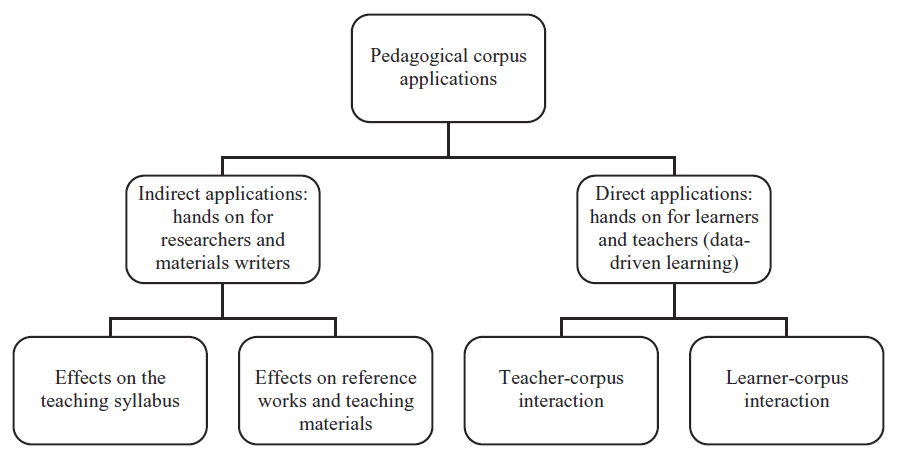 Römer (2011: 207)
Corpora in language teaching
indirect uses
learners’ contact with corpus data through the mediation of reference works and teaching materials
traditional (deductive) approach to learning
direct uses
learners consult corpora or corpus data in the form of printout of concordance lines
inductive approach
(Leech, 1997)
(?) in the form of vs. in form of (?)
Context
Classroom corncordancing / data-driven learning
Tim Johns, University of Birmingham
late 1980s, 1990s 
Johns, T. (1991). “Should you be persuaded”: Two samples of data-driven learning materials. In: T. Johns & P. King (Eds.), Classroom Concordancing. English Language Research Journal, 4: 1-16
Johns, T. (1991). From printout to handout: grammar and vocabulary teaching in the context of data-driven learning. In: T. Johns & P. King (Eds.), Classroom Concordancing. English Language Research Journal, 4: 27-45
“cut out the middleman as far as possible and … to give the learner direct access to the data” (Johns, 1991: 30)
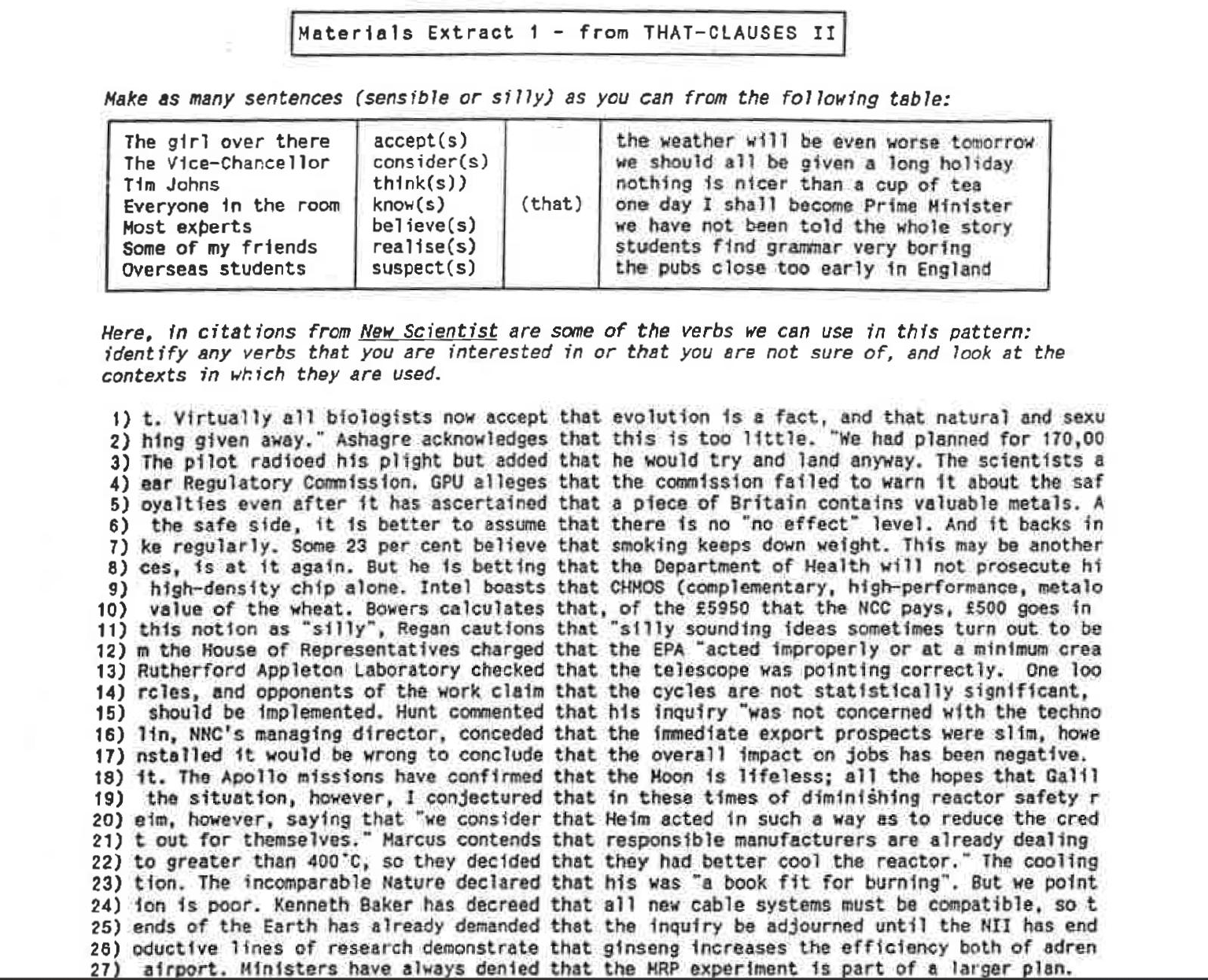 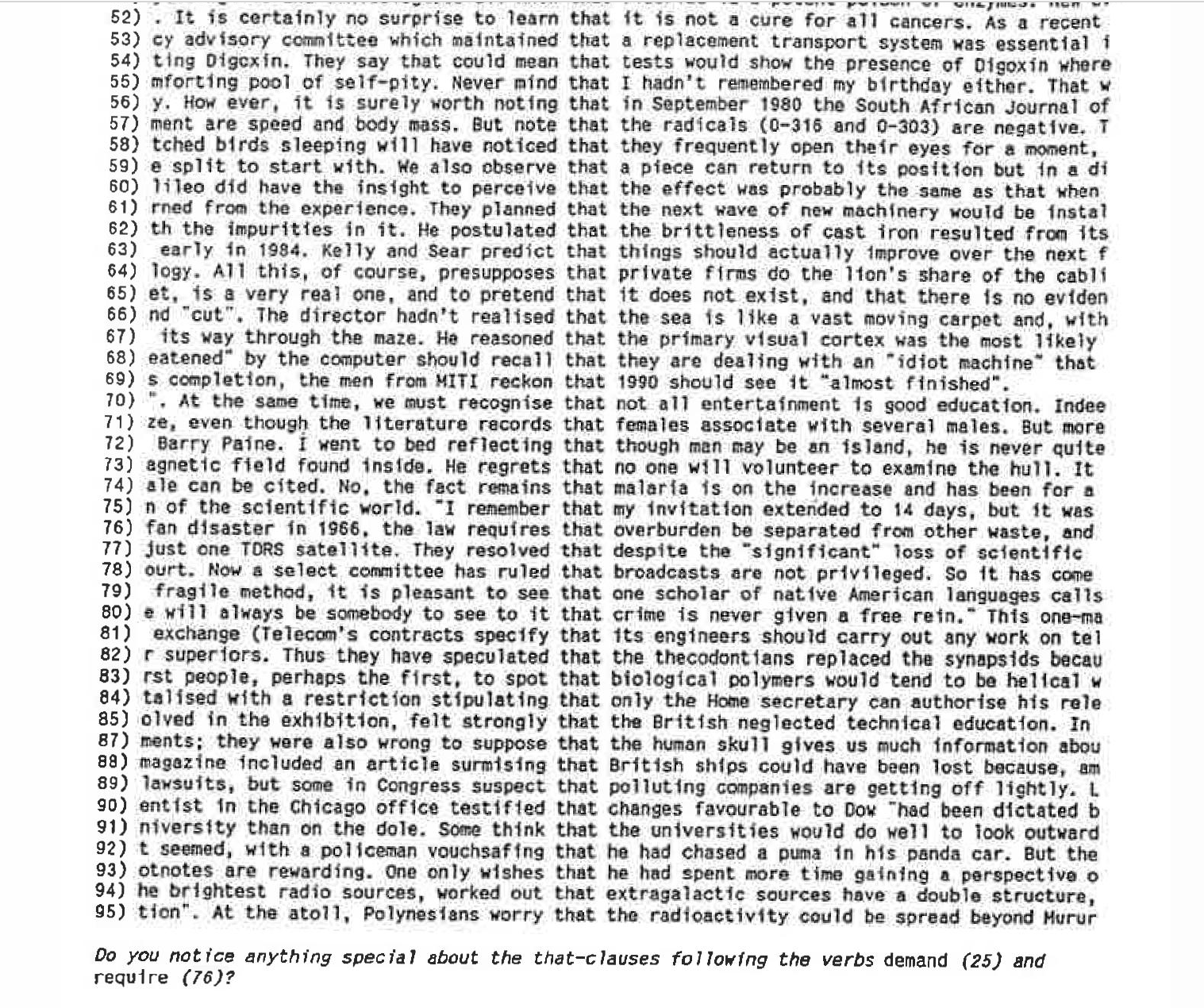 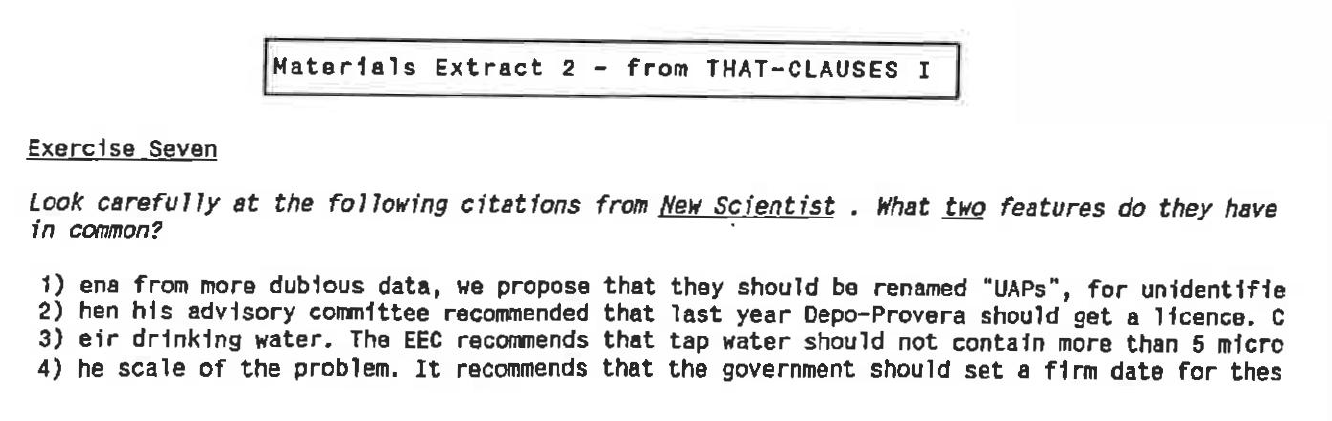 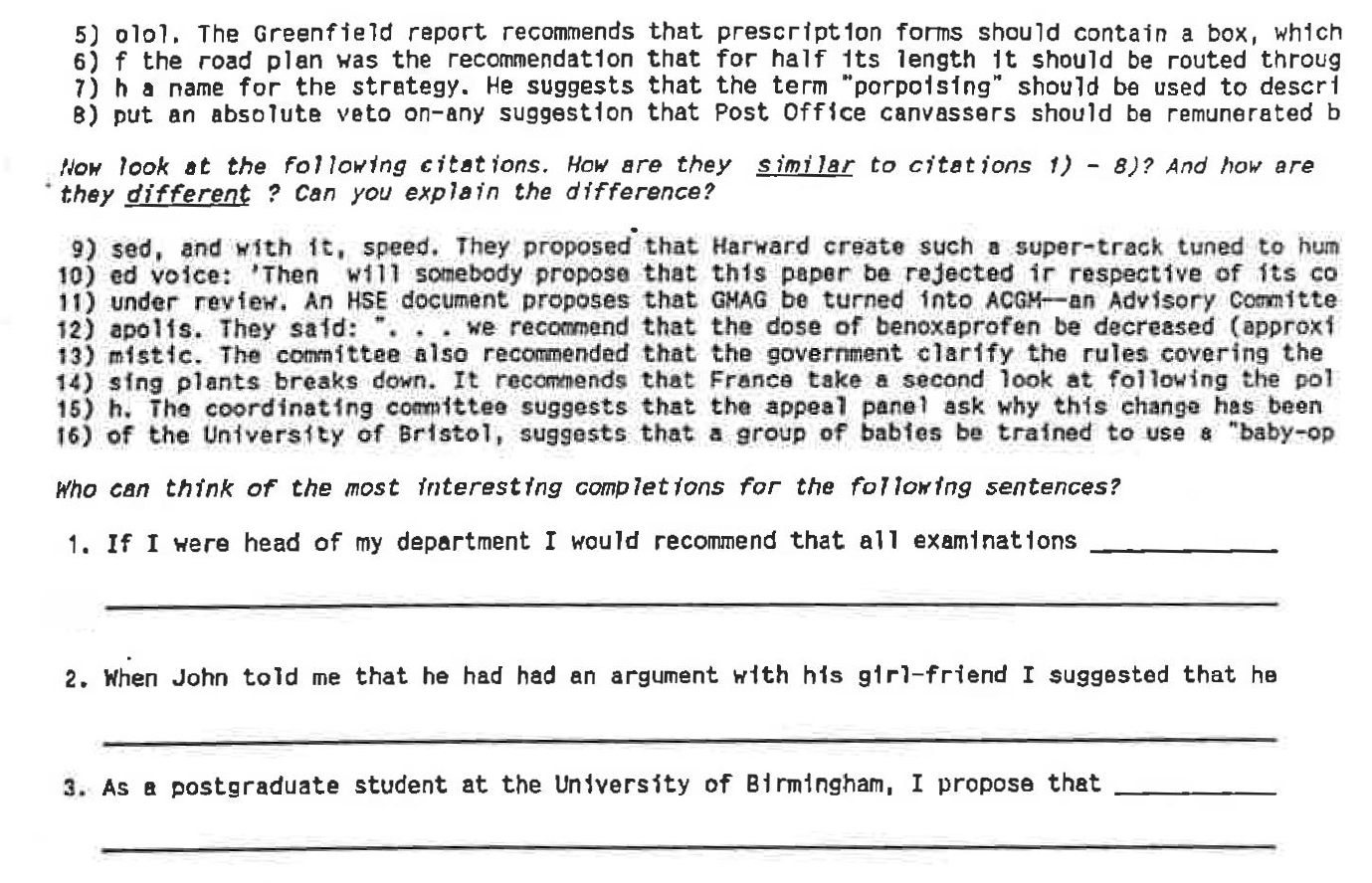 Johns (1991: 38-40
Tim Johns' Kibbitzers
https://lexically.net/TimJohns/
TaLC conferences
TaLC: Teaching and Language Corpora
1994 –

1994 TALC Lancaster
2012 TaLC10 Warsaw
2024 TaLC16 Manchester
Theoretical background
Communicative Language Teaching
authnentic language, language in context
focus on form
usage-based grammar
frequency, lexicogrammar, collocation, language patterns
constructivism
inductive learning, guided discovery 
learner-centredness 
autonomy
language awareness
Limitations
for learners
difficult and messy langugage
(?)contextualised language, (?)authentic langauage
cognitive challanges (building appropriate queries, analysing large amounts of data, reading concordance lines noticing patterns, interpretation of results)


for teachers
corpus literacy required
labour-intensive and time consuming
dependance on technology
advanced adult learners
corpus researchers, academic teachers
Current situation
teacher education 
corpus-based language pedagogy
resource teaching materials
dedicated corpus resources and tools
e.g., SKELL
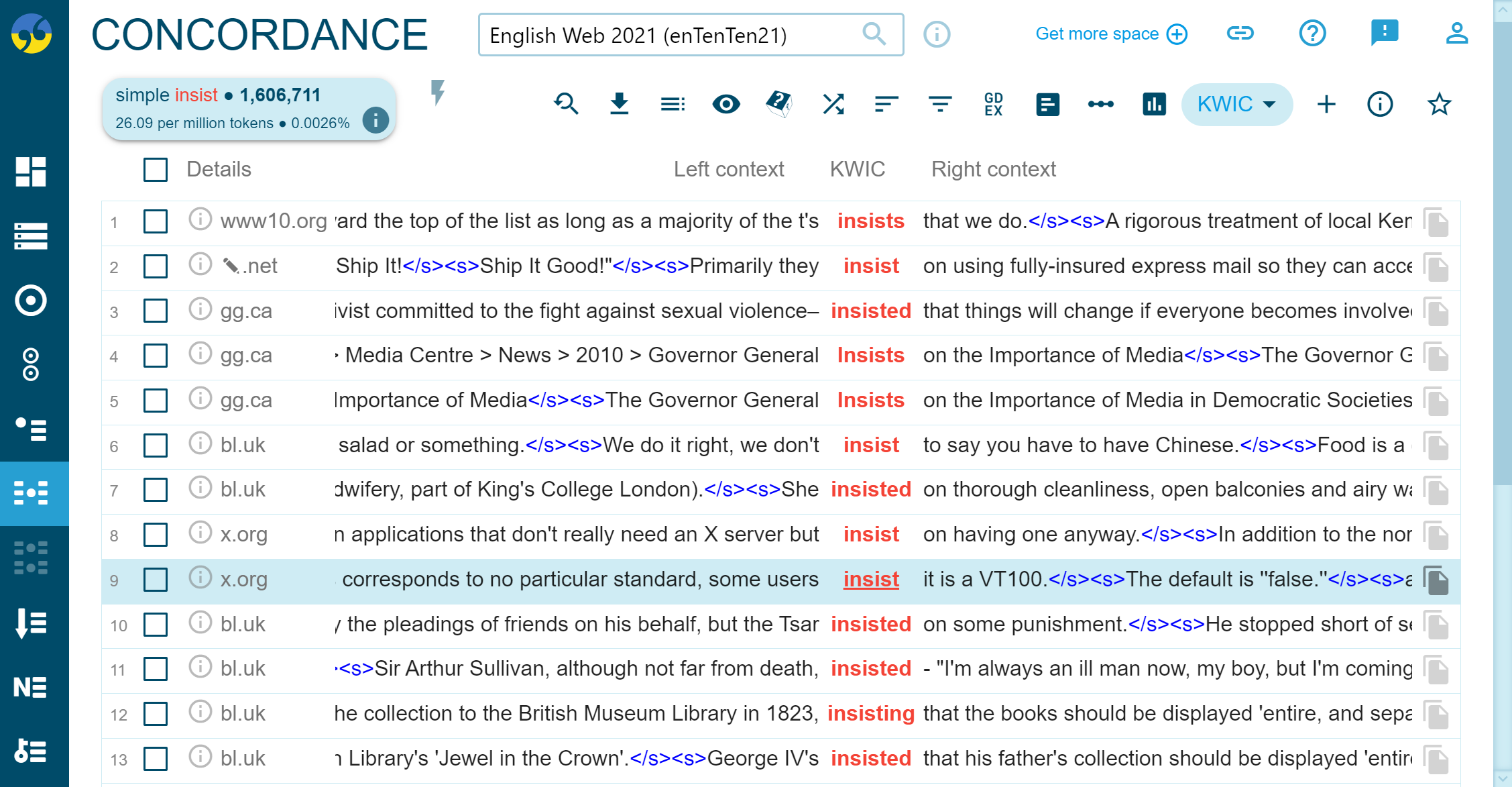 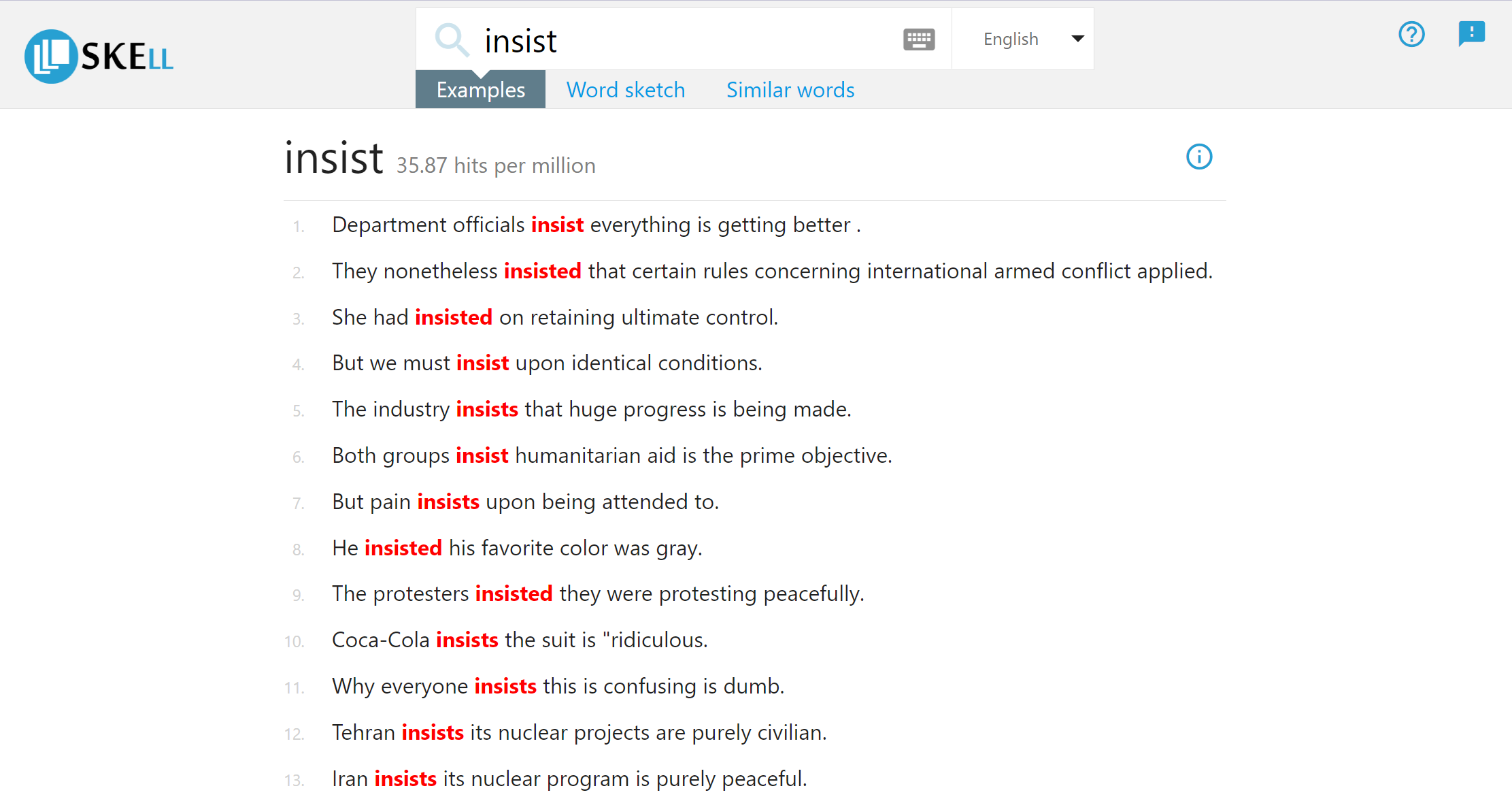